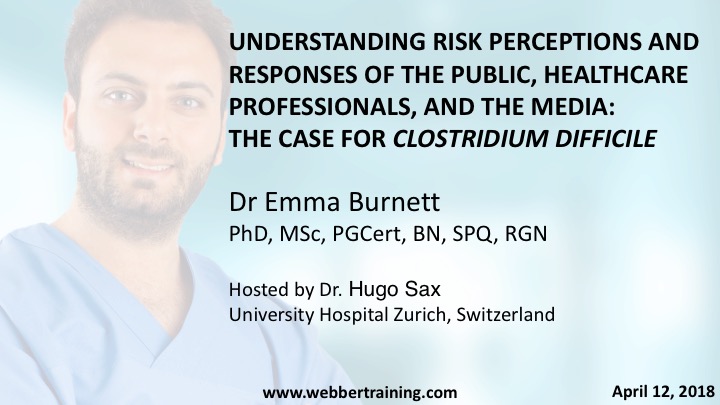 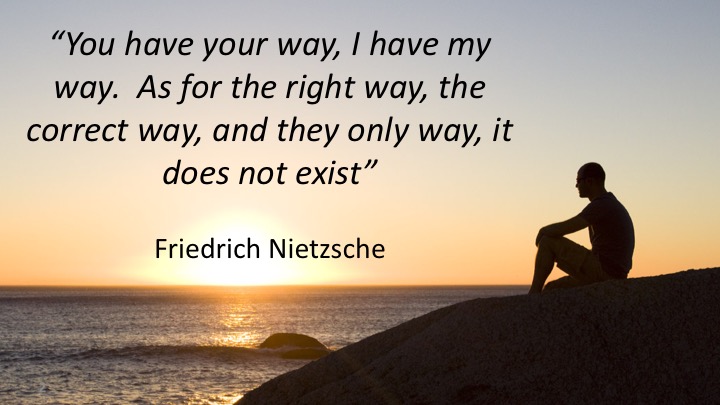 2
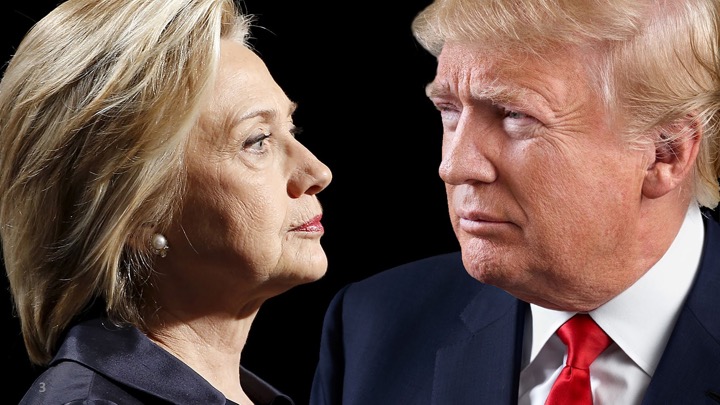 3
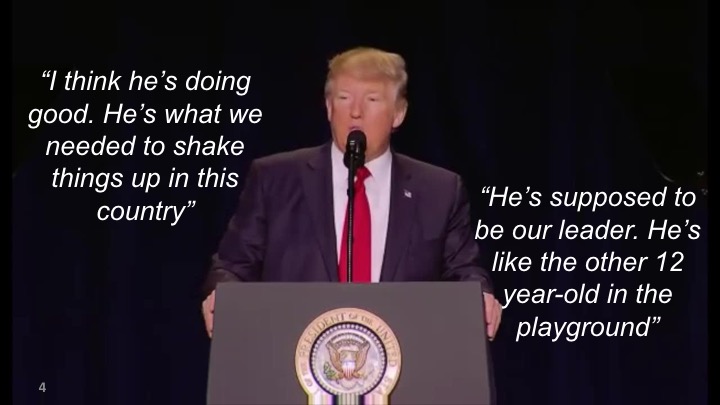 4
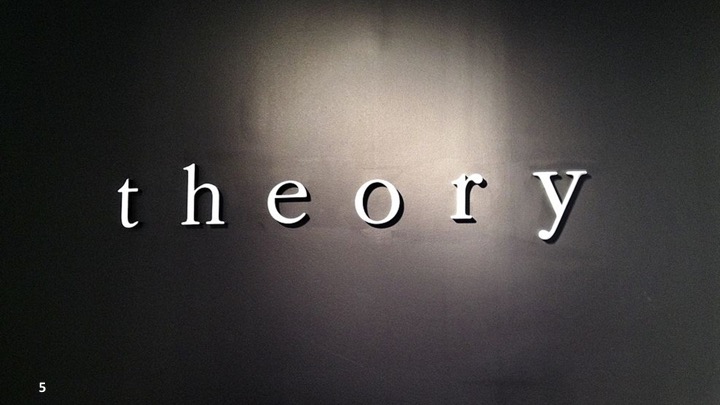 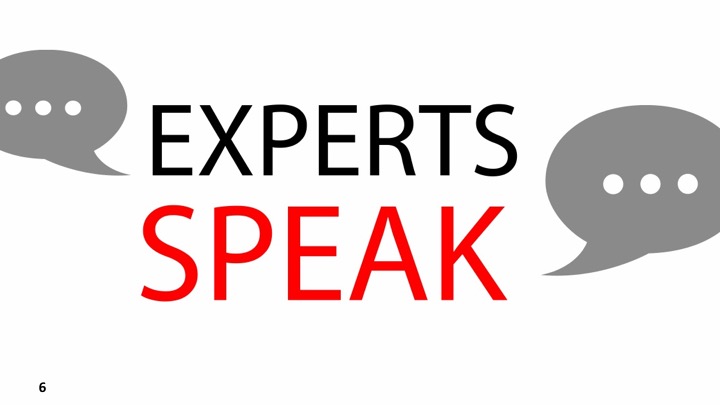 6
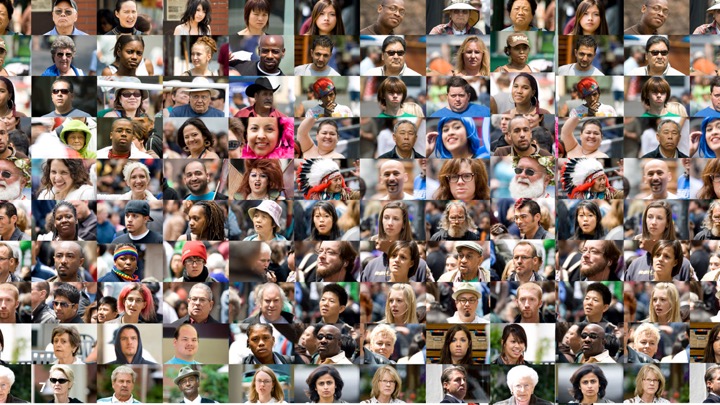 7
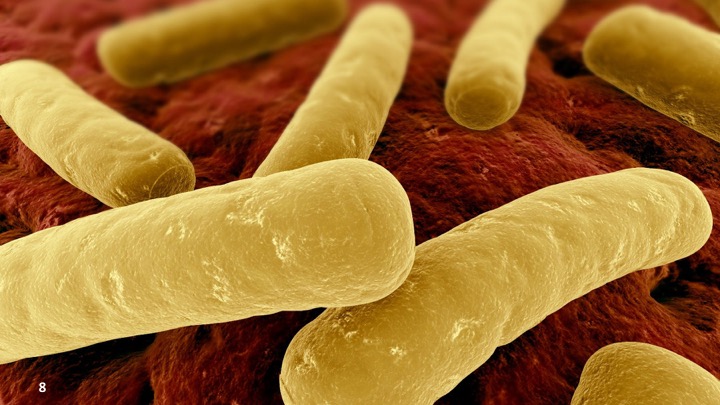 8
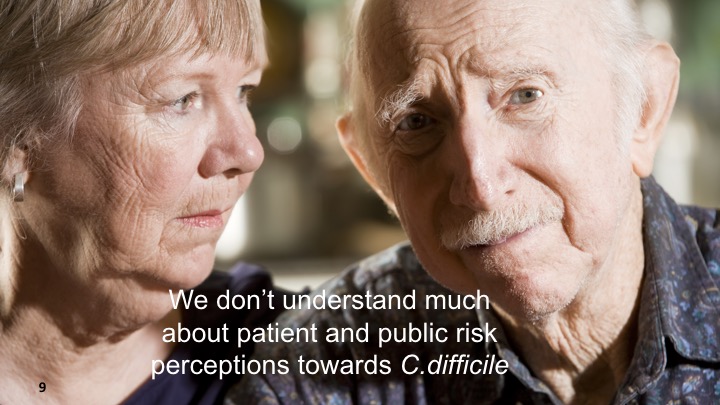 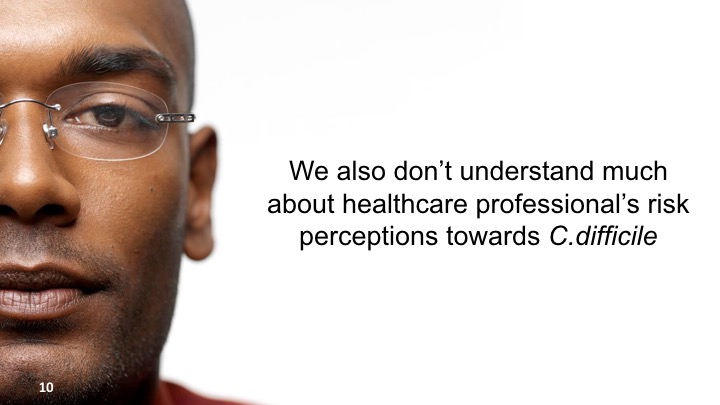 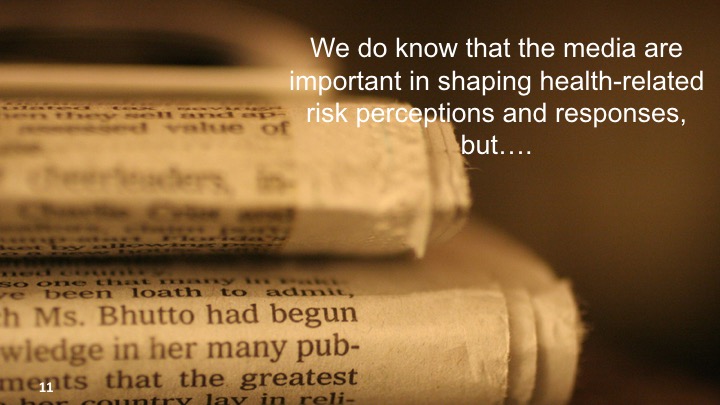 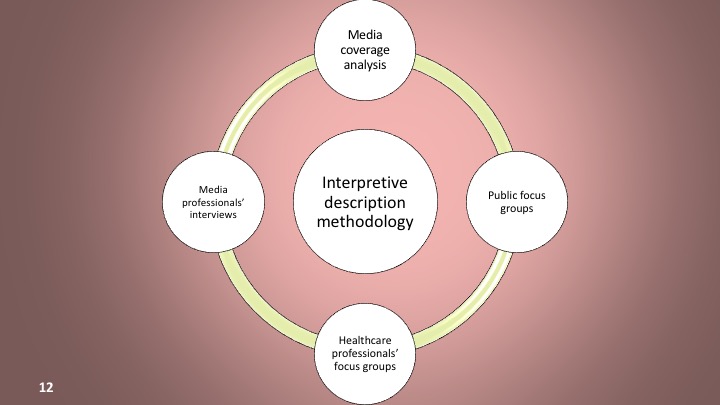 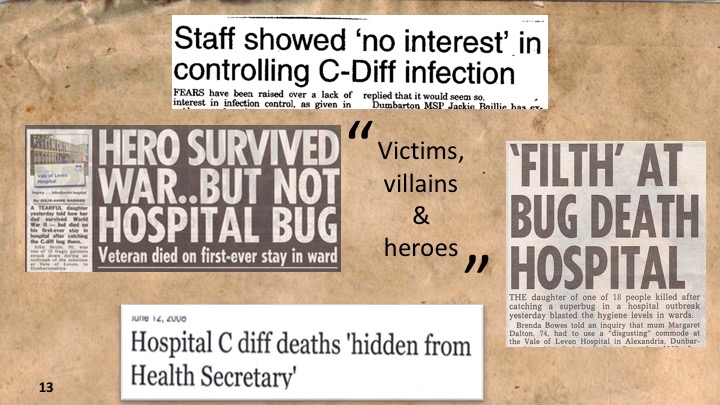 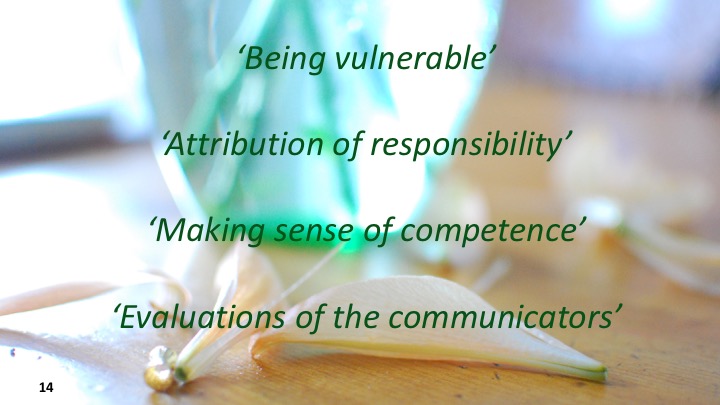 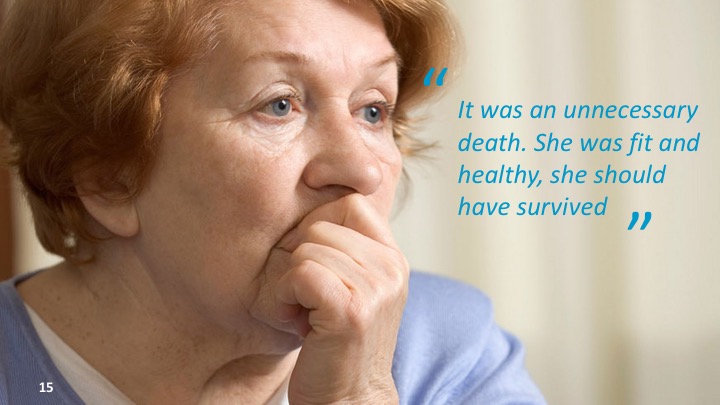 15
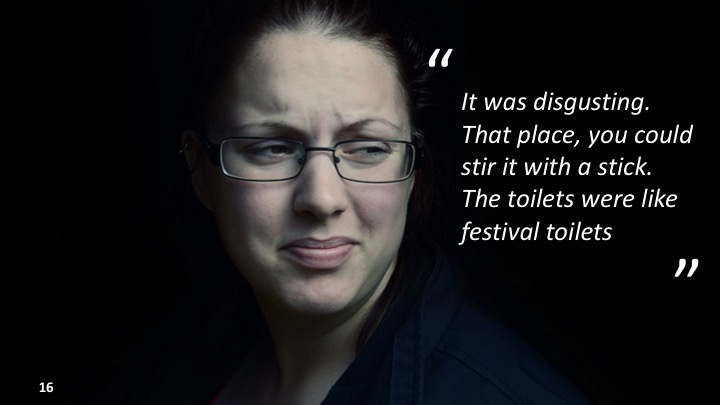 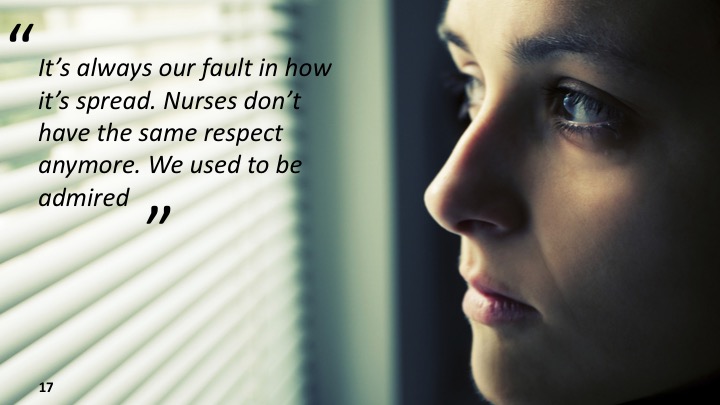 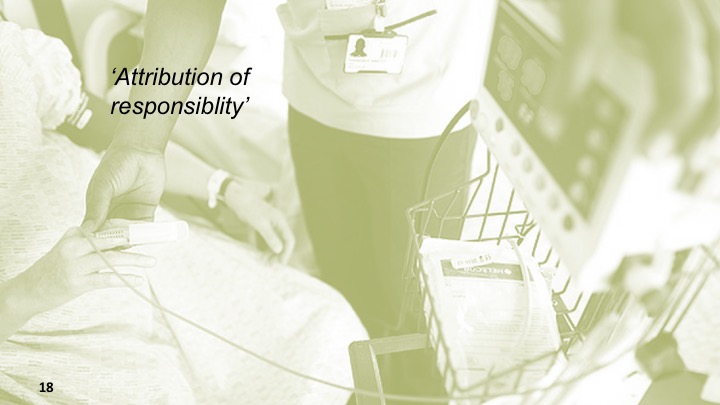 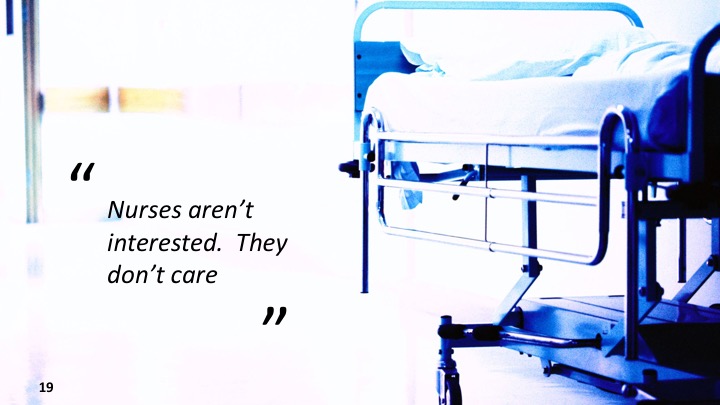 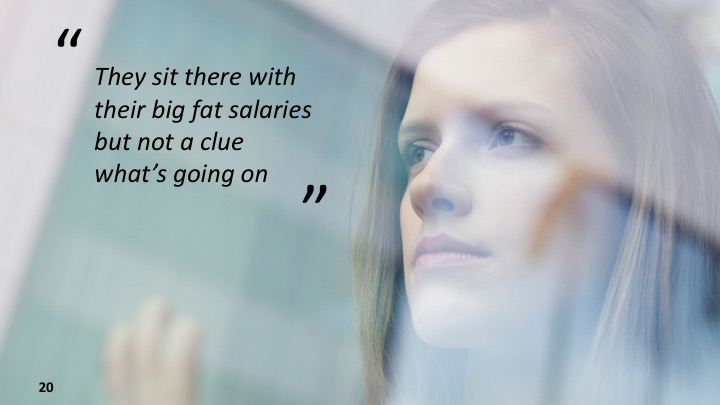 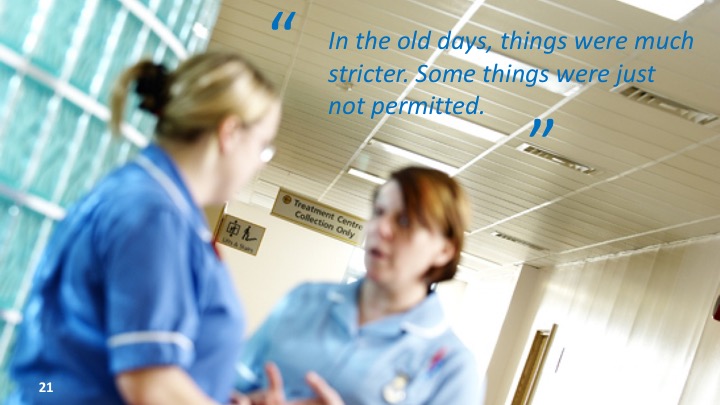 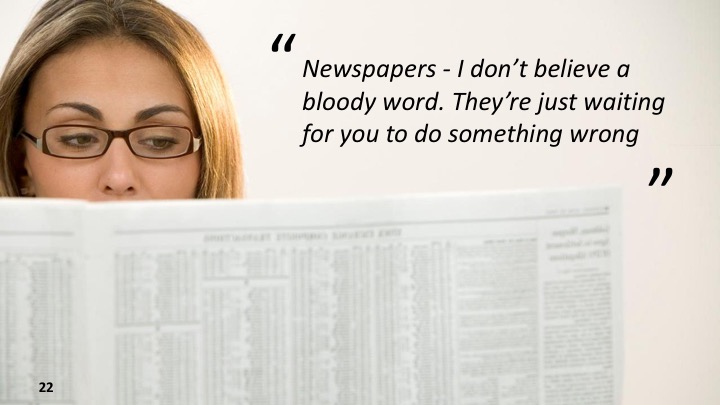 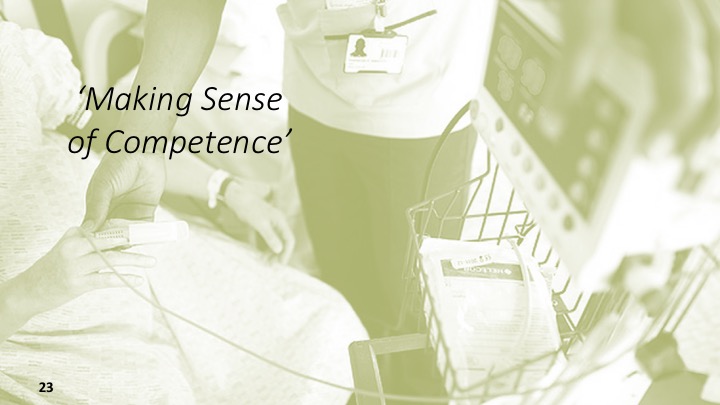 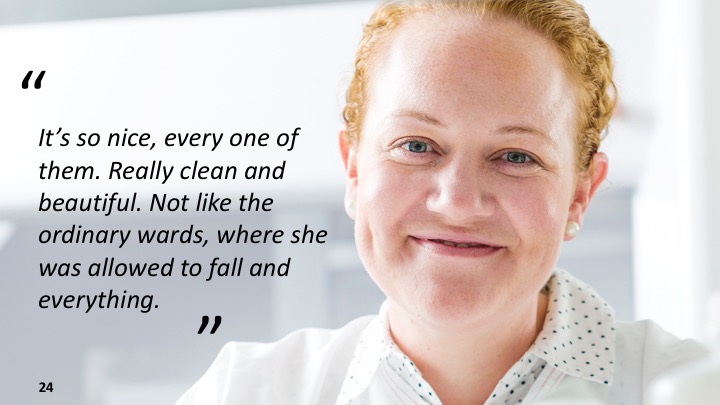 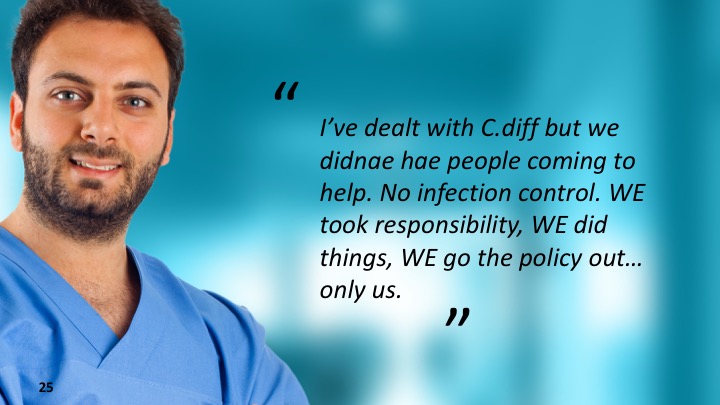 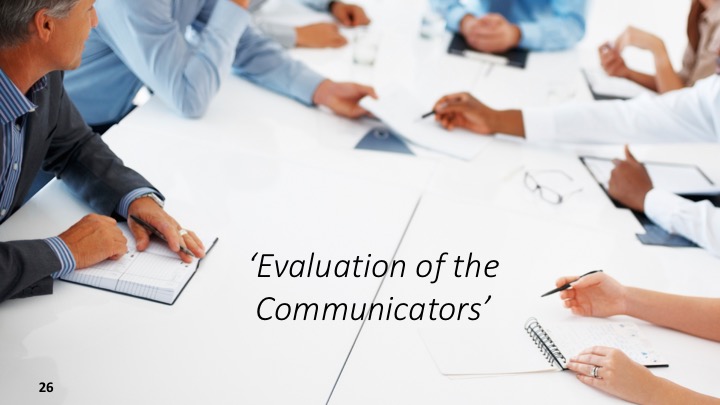 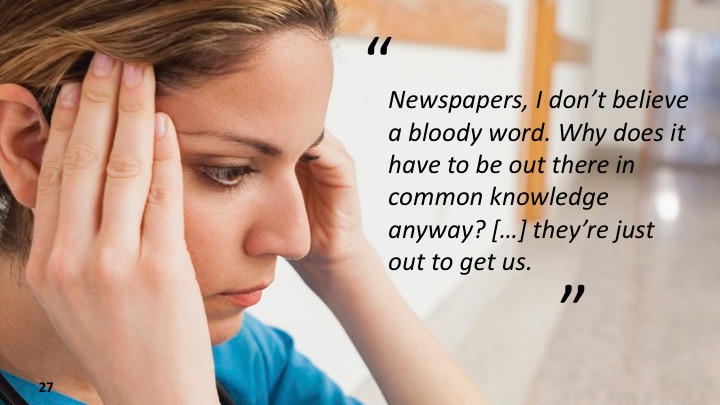 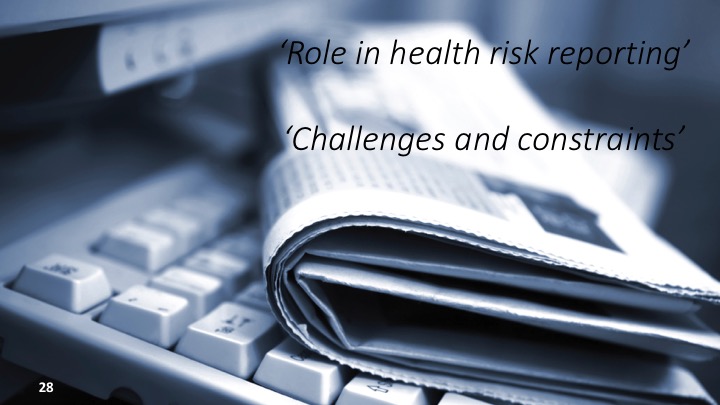 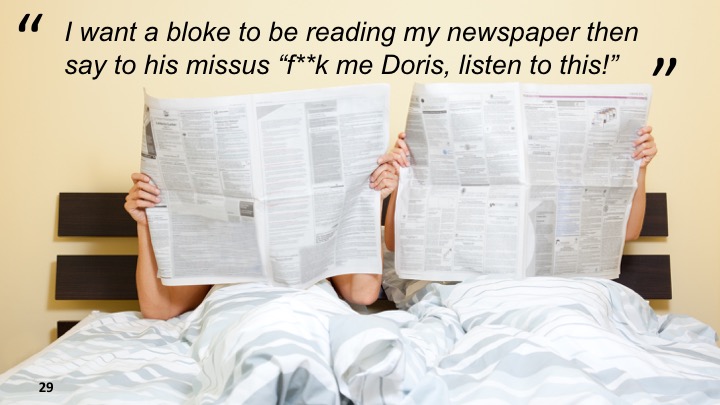 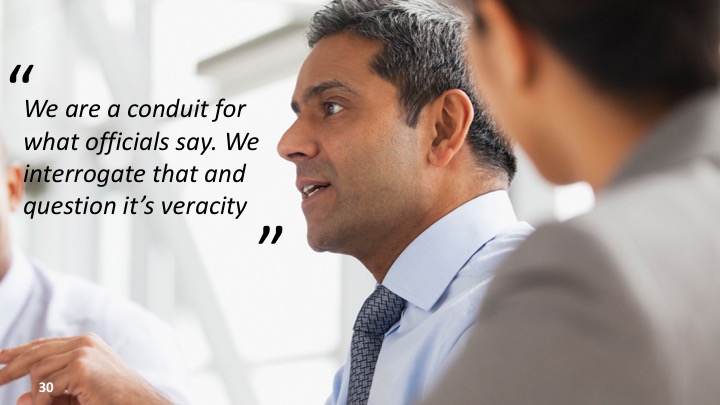 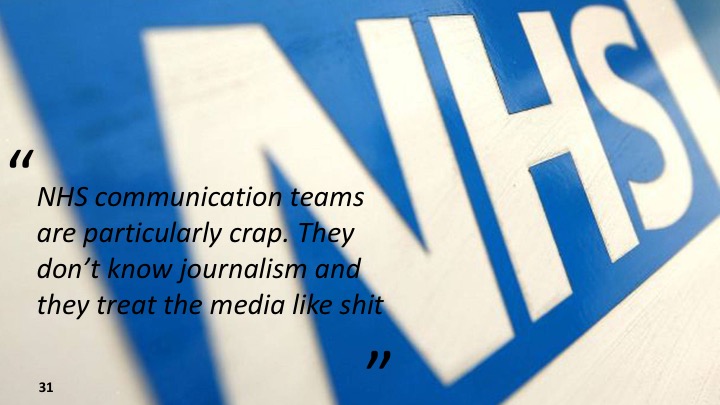 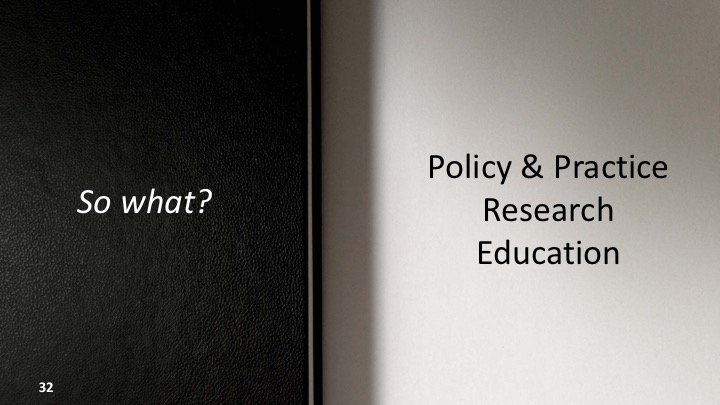 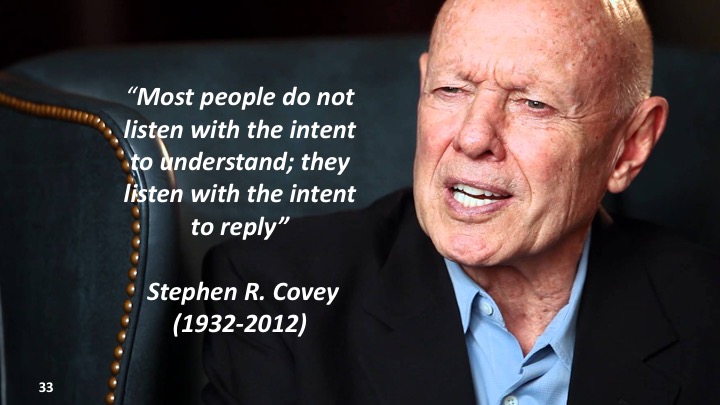 [Speaker Notes: UNDERSTAND, PREPARE, COMMUNICATE]
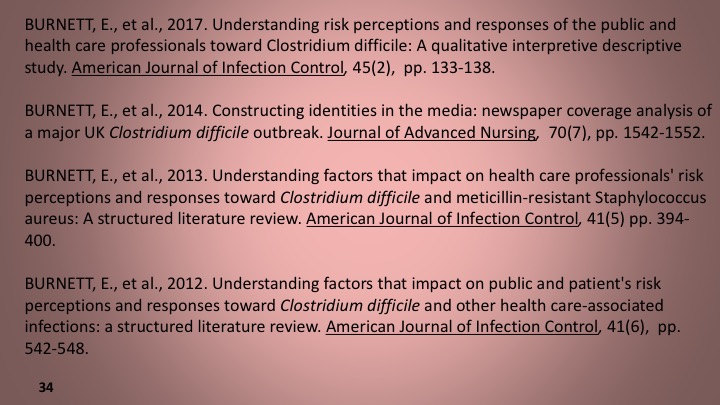 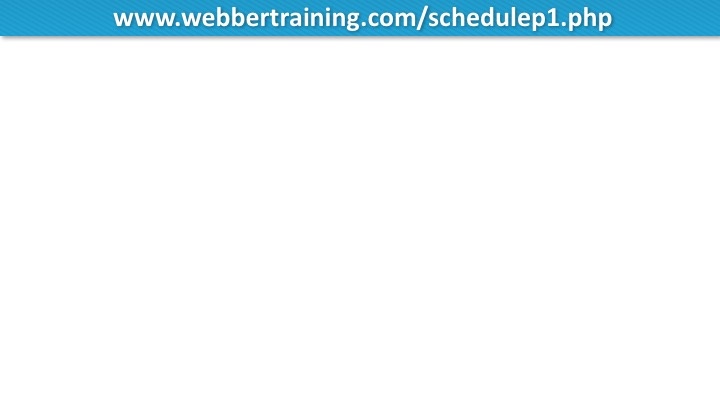 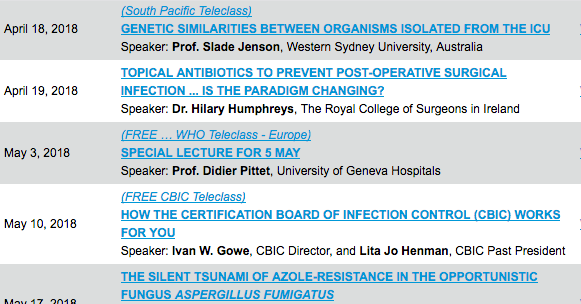 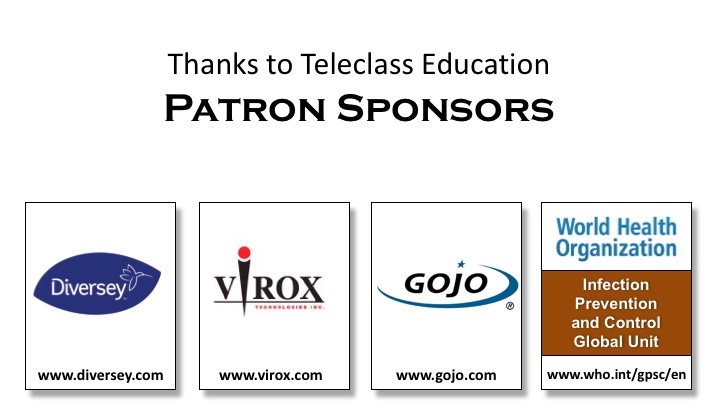